Riparian Vegetation, Riparian Degradation and Restoration
Ian McBride
Earth and Physical Science Department
Western Oregon University
Monmouth, Oregon
Email: imcbride11@wou.edu
Outline
Part 1: Introduction to Riparian Zones
The pieces of a riparian zone
Importance of riparian zones
Part 2: Land Use and Invasive Species
Detrimental land use
Invasive plant species
Outline
Part 3: Restoration and Mitigation
Fencing
Buffer zones
Removal of invasive plants 
Part 4: Case study
   Habitat protection project, Sandy River
Summary
INTRODUCTION
Riparian Zones
What is a riparian zone?
Where the river meets the land
Complex and sensitive system
An important biome
Two major parts
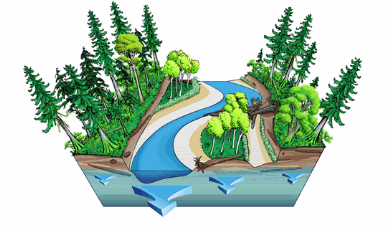 The Parts of a Riparian Zone
Soil
Stores ground water
Filters toxin
Buffer for river
Plants 
Control stream temperature
Anchor banks
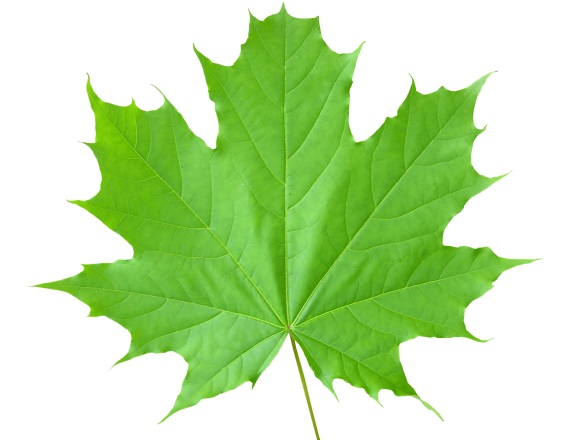 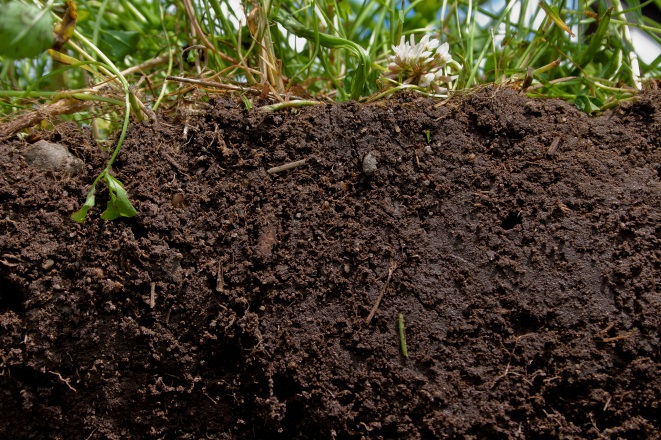 The Plants
Riparian vegetation is critical to stream health
Shading
Bank stabilization
Provide habitat  and nutrients
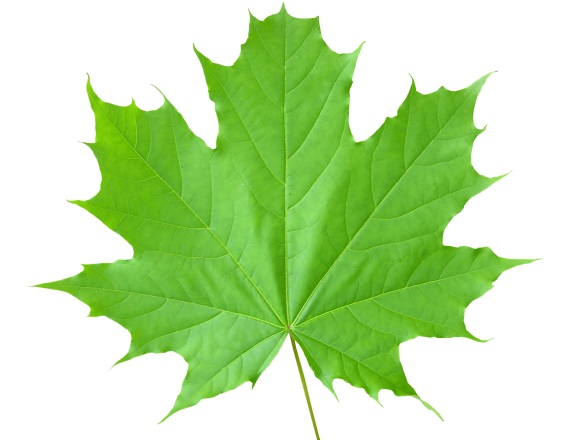 Shading
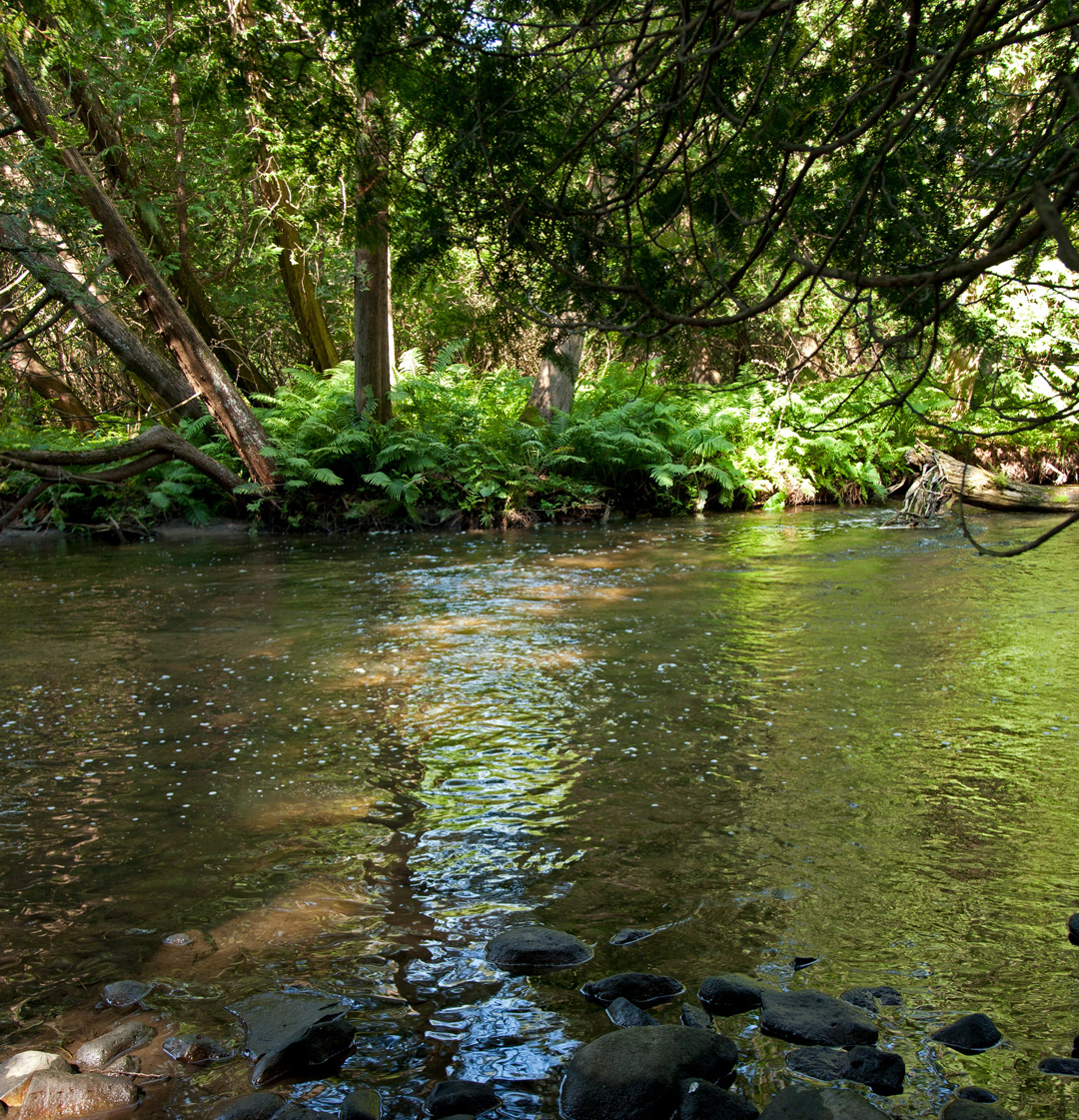 Riparian canopy
Regulates water temperature
Provides leafy debris
Bank Stabilization
Combats bank erosion
Lessens sediment input
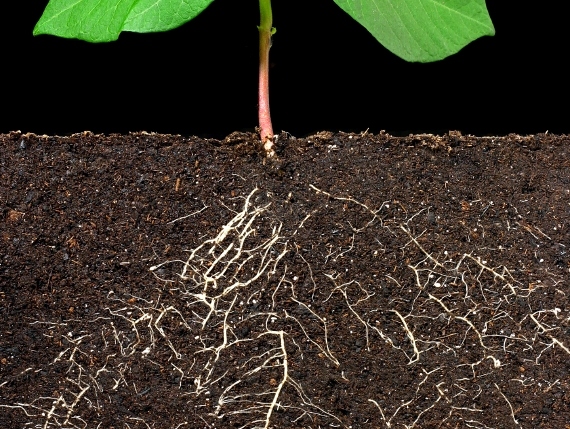 Stream temperature fluctuations in open and closed canopy environments
The Soil
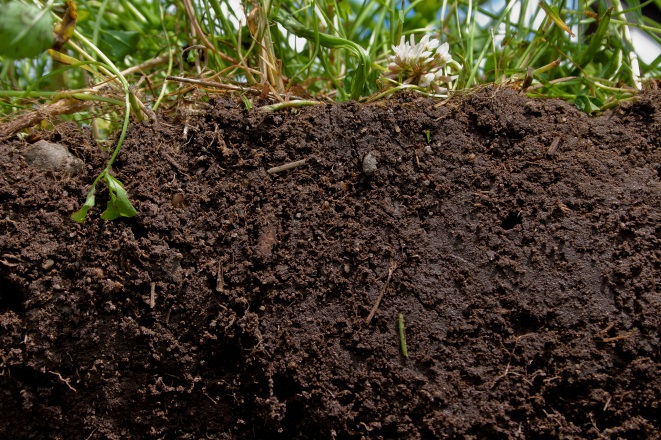 Acts as a buffer for:
Water
Nutrients
Toxins
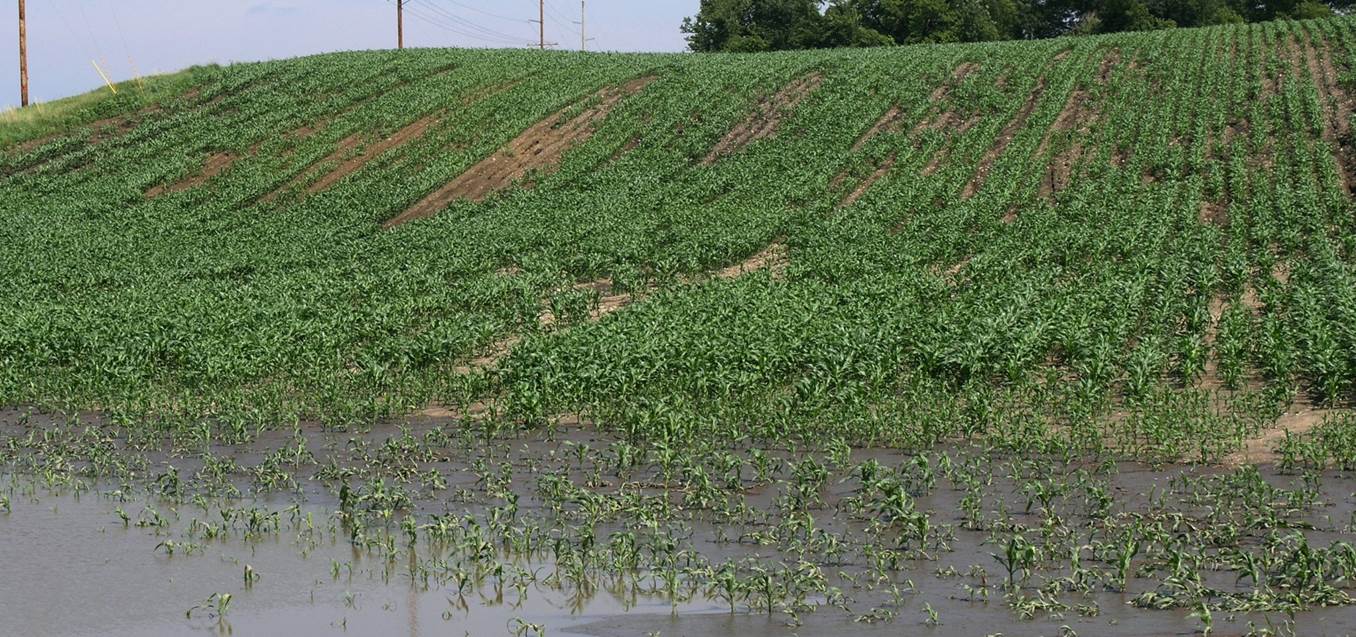 RIPARIAN DEGRADATION
Land Use
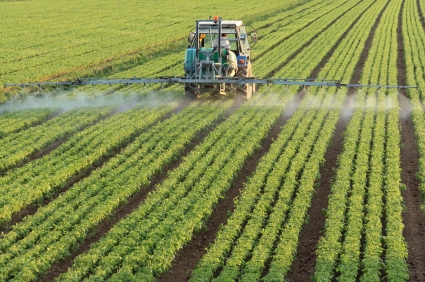 Grazing animals
Logging
Agriculture
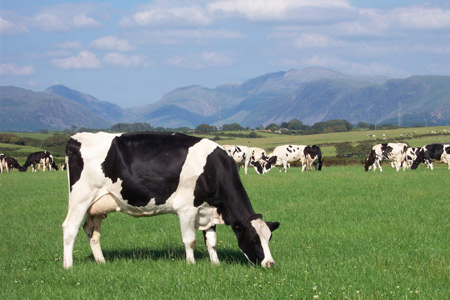 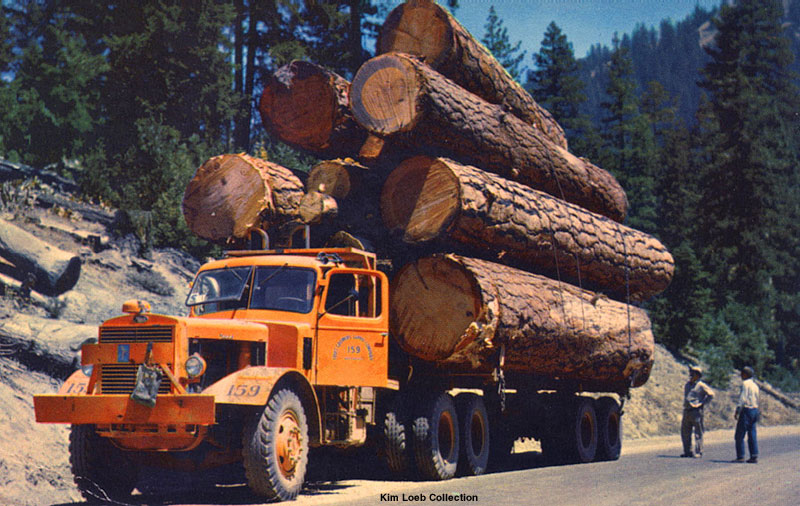 Grazing
Animal grazing poses threats to riparian health:
Bank degradation
Loss of riparian vegetation
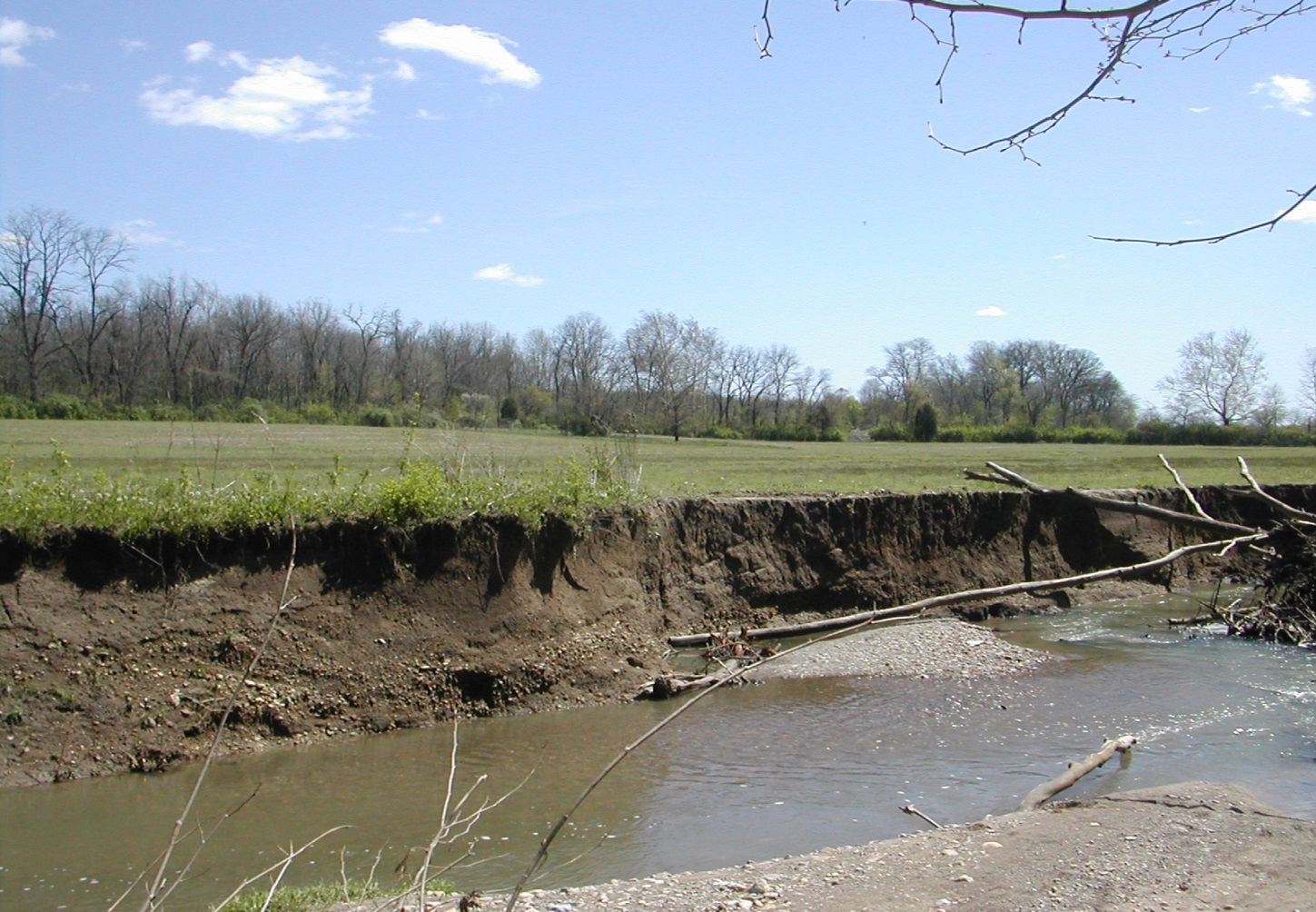 Logging
Depletes riparian vegetation:
Physical and chemical degradation
Loosens bank sediment
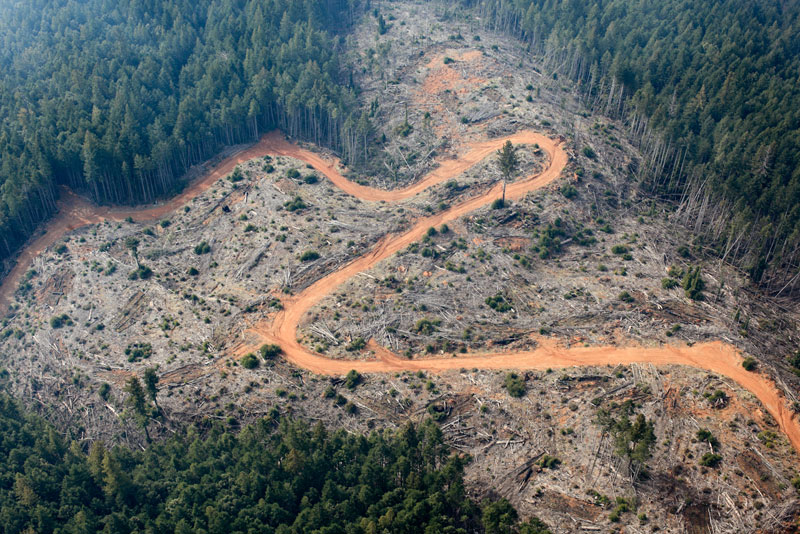 Agriculture:
Input of harmful chemicals into river systems
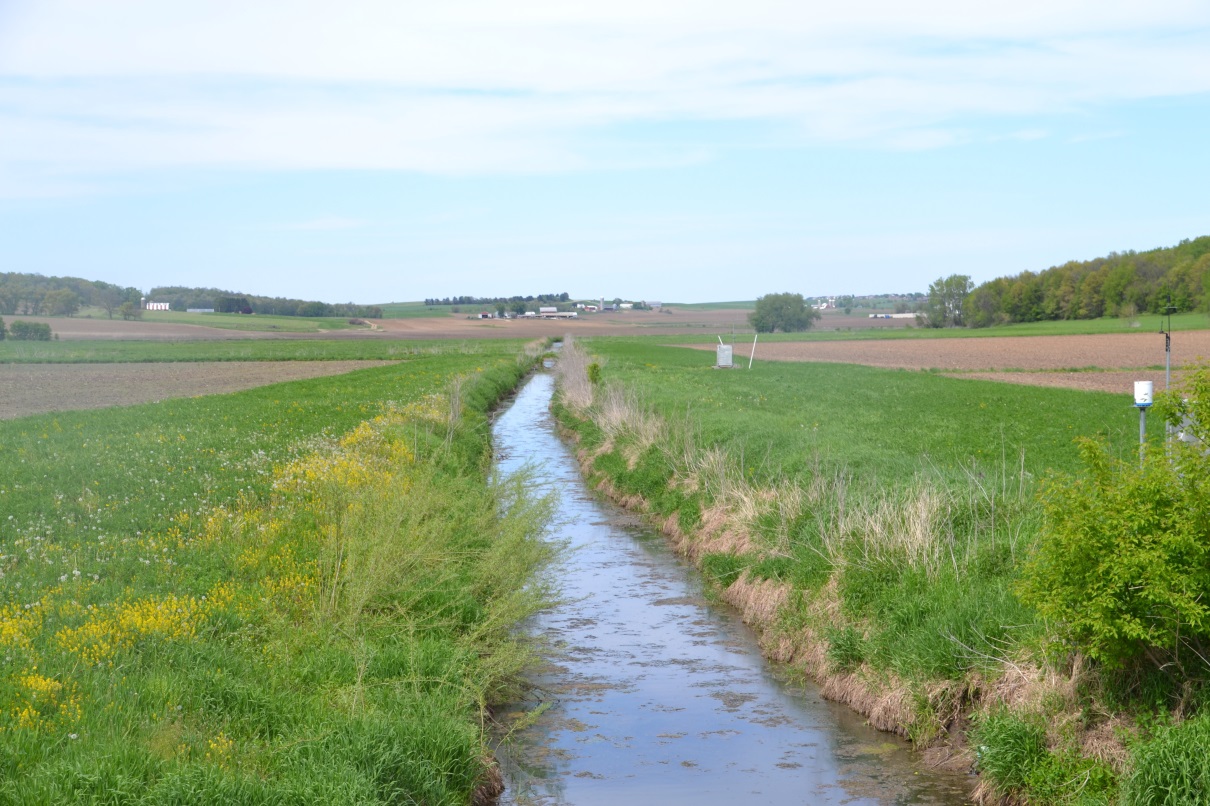 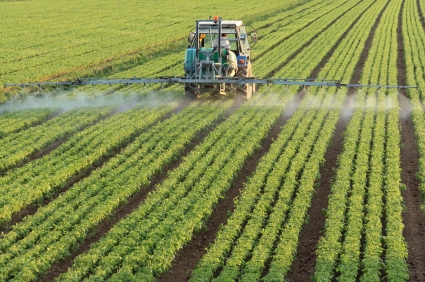 Invasive Species
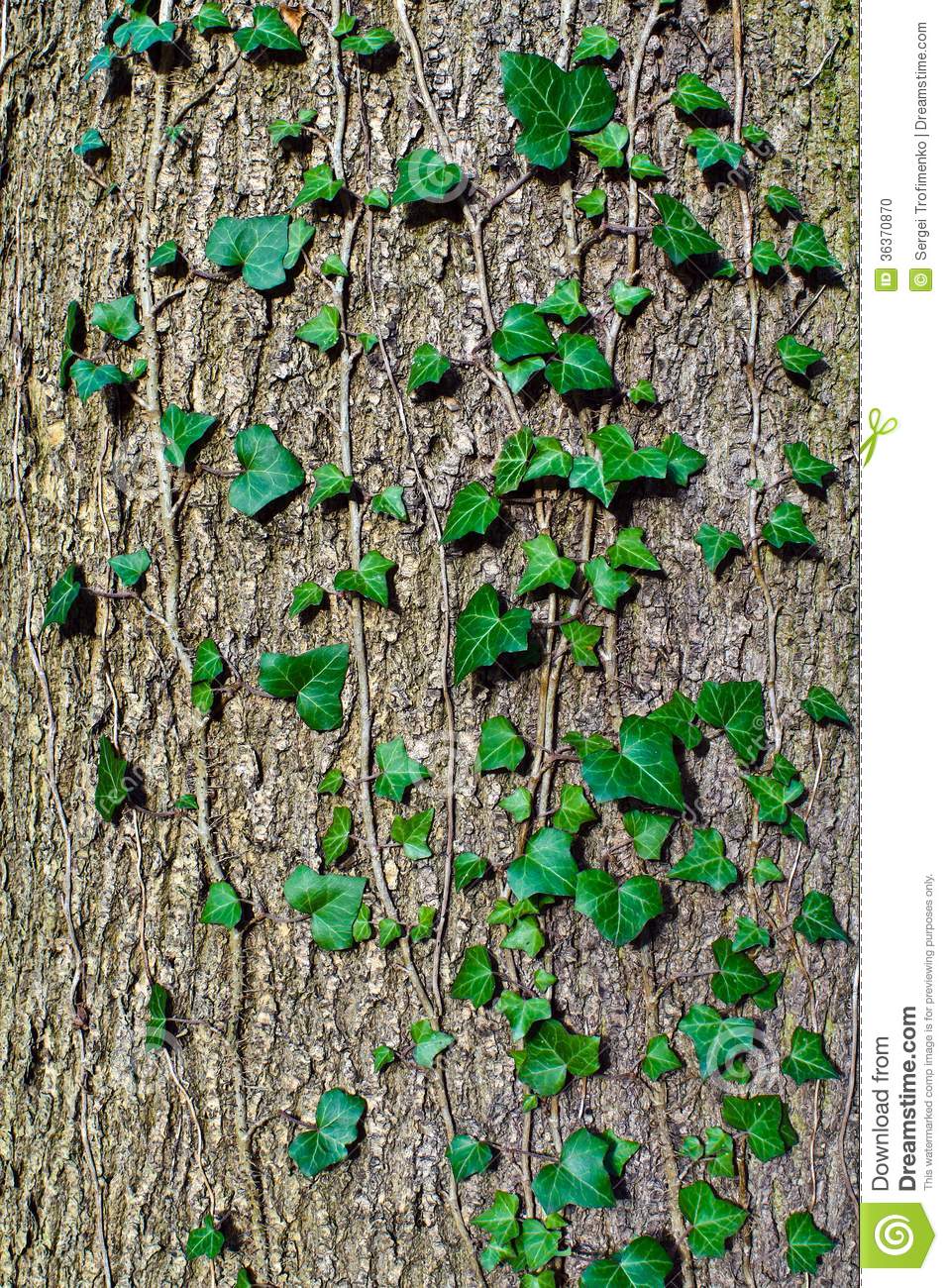 Out-compete native plants
Do not allow for diversity
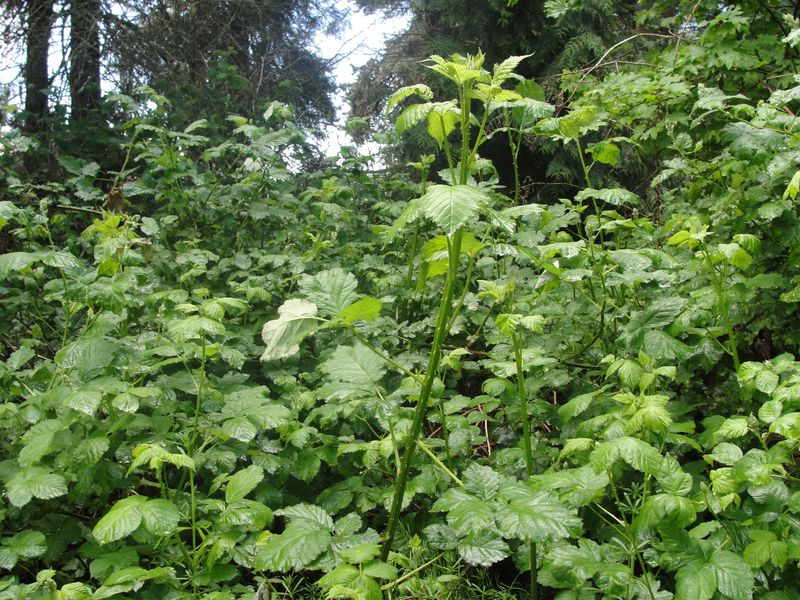 Himalayan Blackberry
English Ivy
RESTORATION AND MITIGATION
Combating Stream Degradation
Graze protection
Providing buffer zones
Removal of invasive species
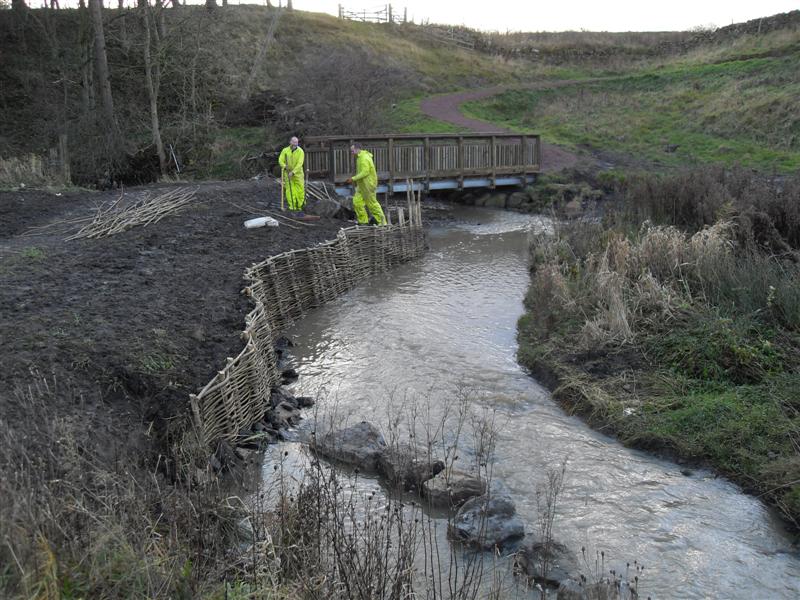 Grazing
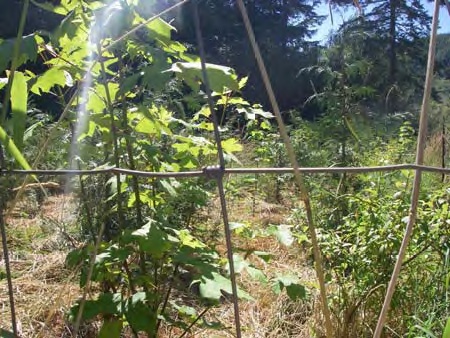 Fencing of riparian zones
Protecting young plants 
Deterring grazing animals
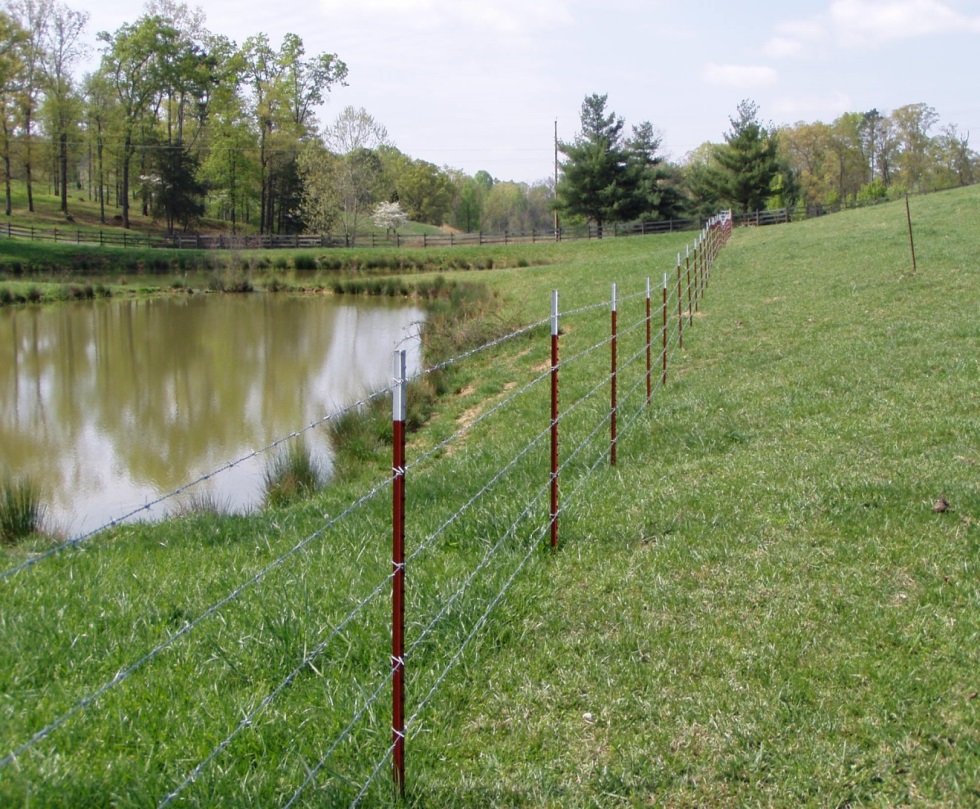 Buffer Zones
A riparian zone is a buffer against:
Water 
Heat
Sediment 
Nutrients
Toxins
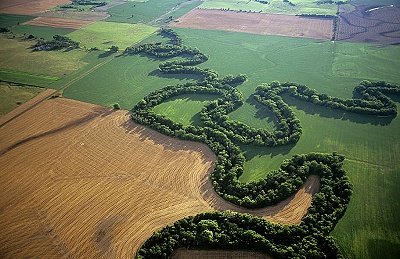 Case Study
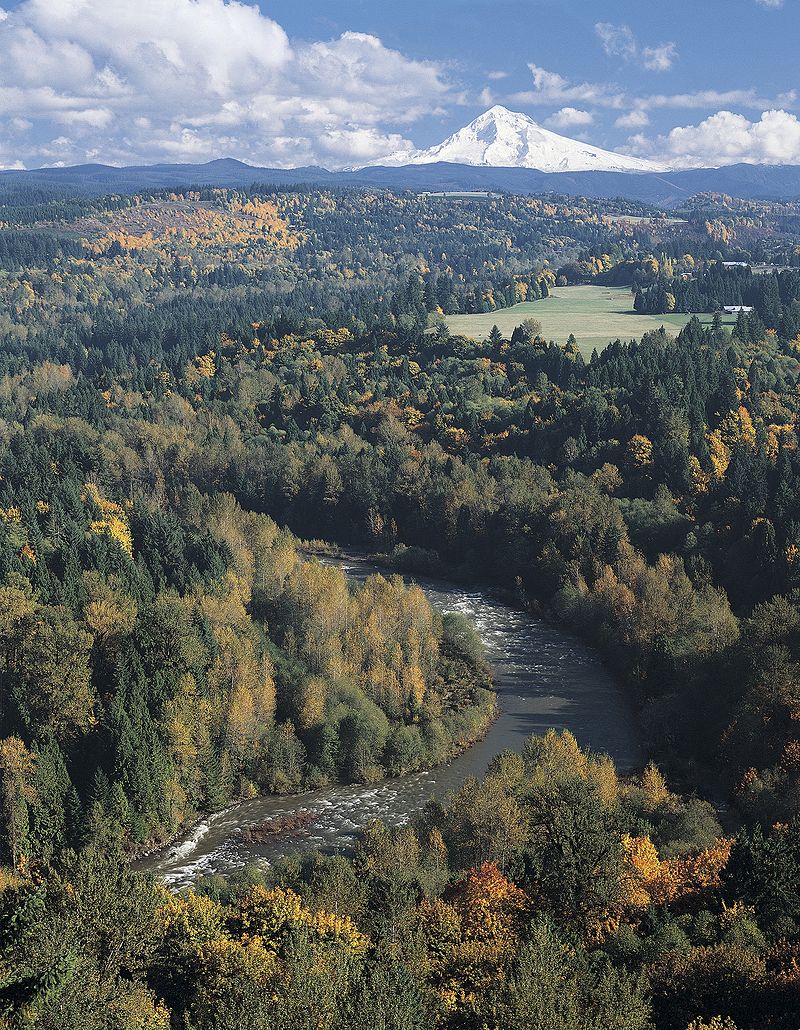 Sandy River Riparian Habitat Protection Project Report 2006, The Nature Conservancy, Oregon Field Office
Introduction
Riparian restoration of Sandy River
4 year span 2002-2006
Major focus on removal of invasive plants
Scope
395 individual microsites 
Infestations of non-native invasive plants
Tens of millions of dollars
25 years time scale
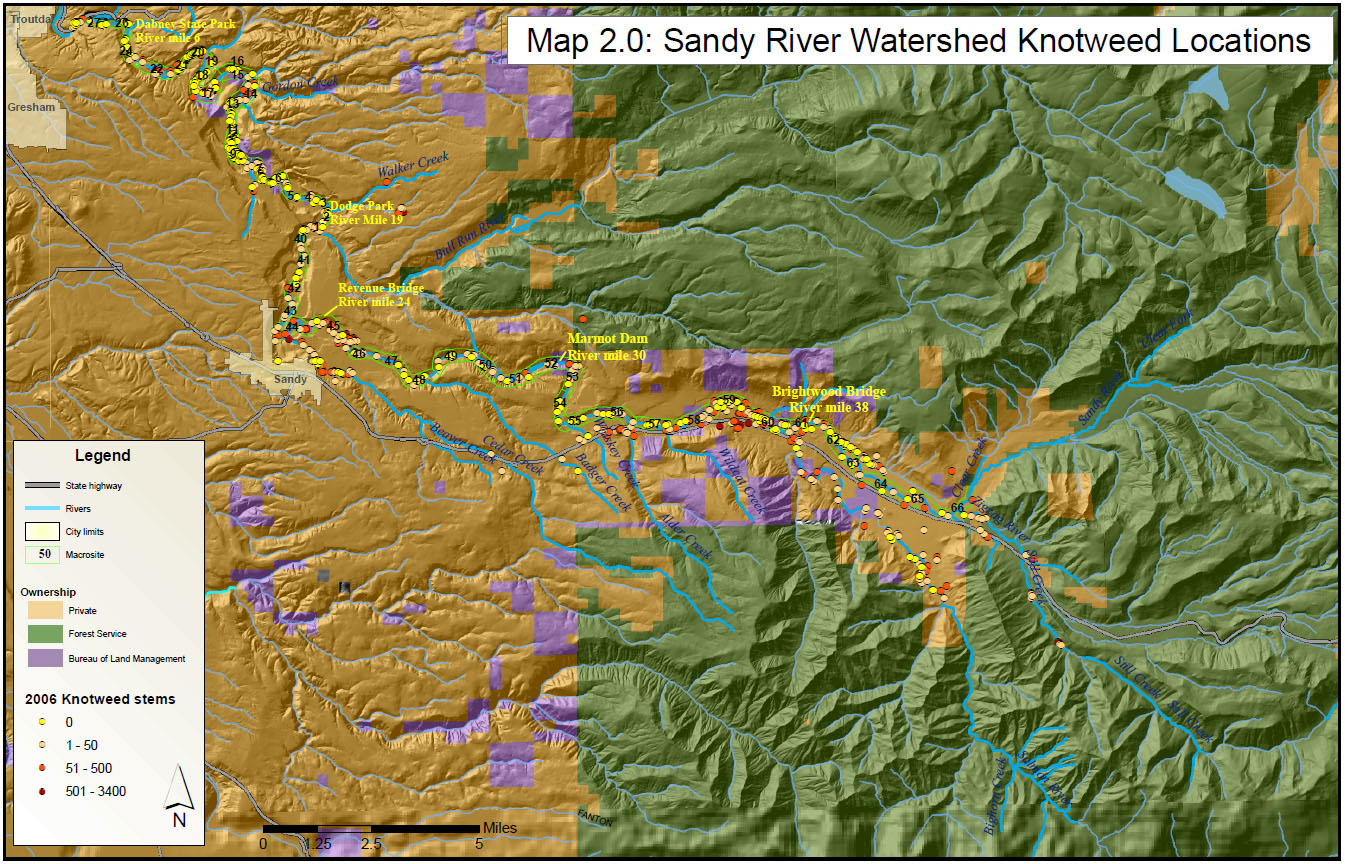 Knotweed sites along a reach of the sandy river
Knotweed
Non-native shrub
Extremely invasive
Rhizomal 
Out-competes native species
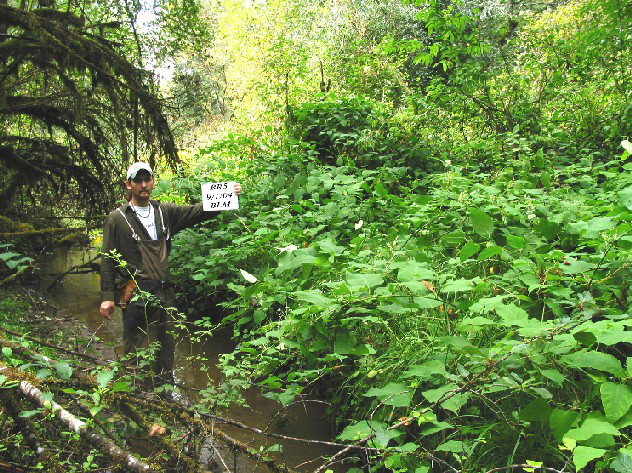 Methods of Removal
Chemical
Herbicidal spray 
Herbicidal injection
Physical 
Cutting 
Rhizome extraction
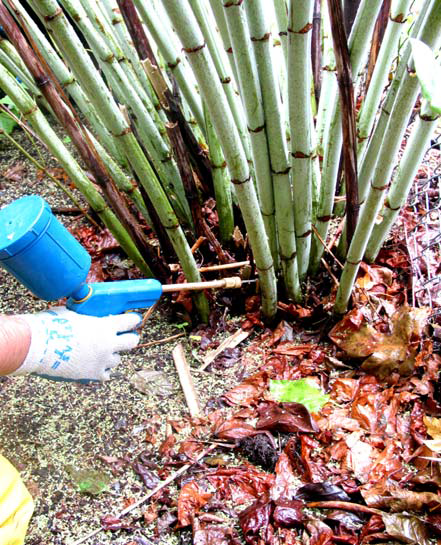 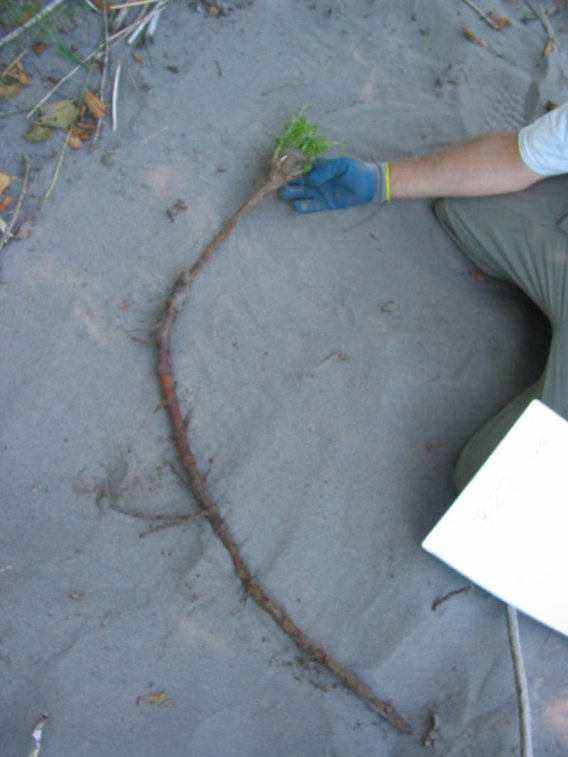 Results
Number of knotweed stems found per year
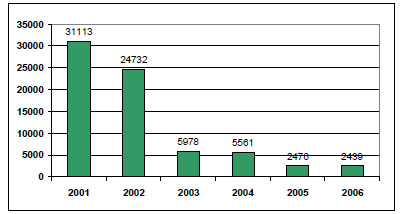 Results
Number of micro-sites with knotweed present
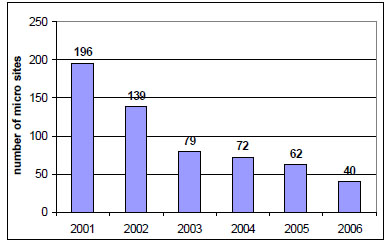 Results
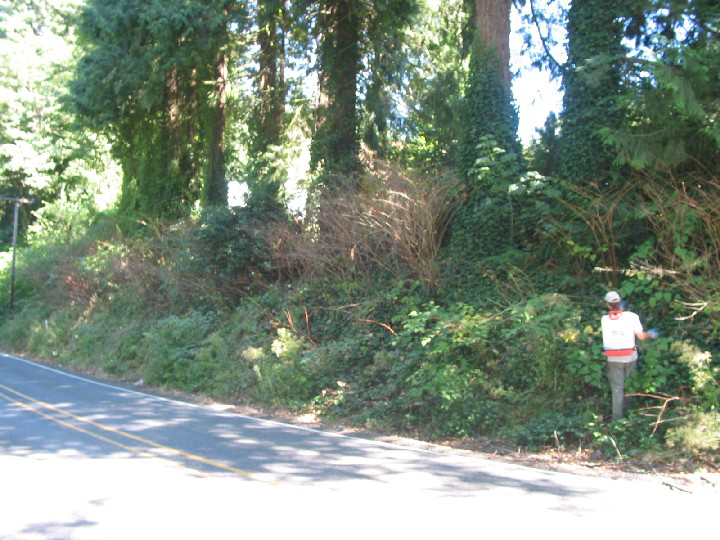 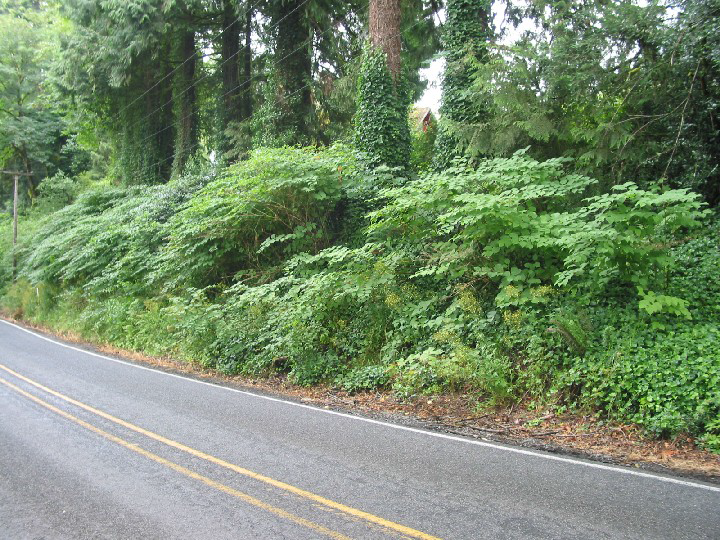 2004
2005
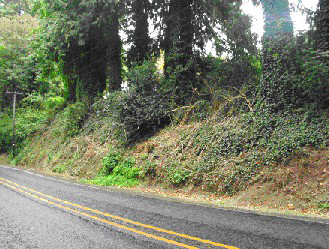 2006
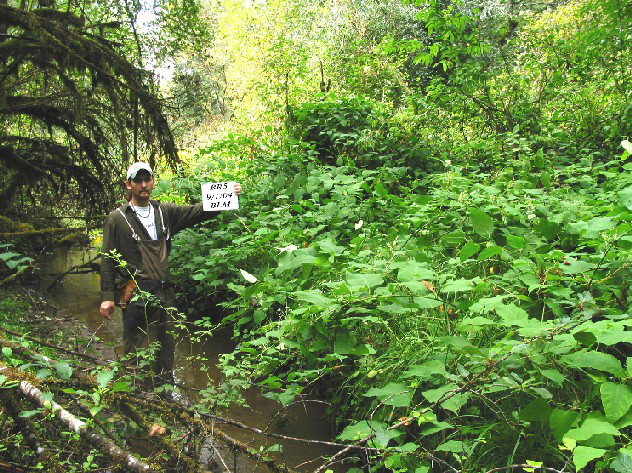 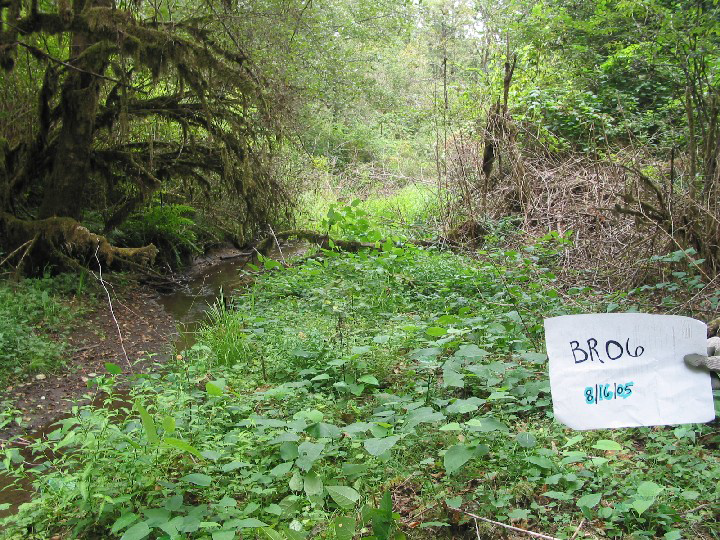 2004
2005
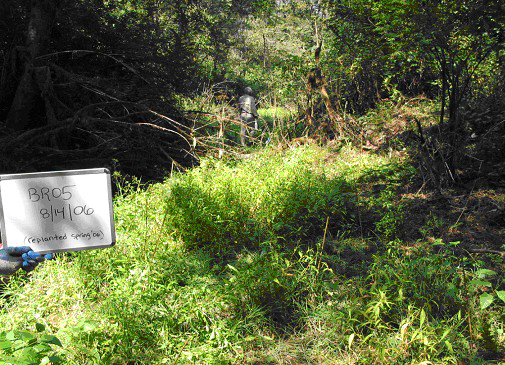 2006
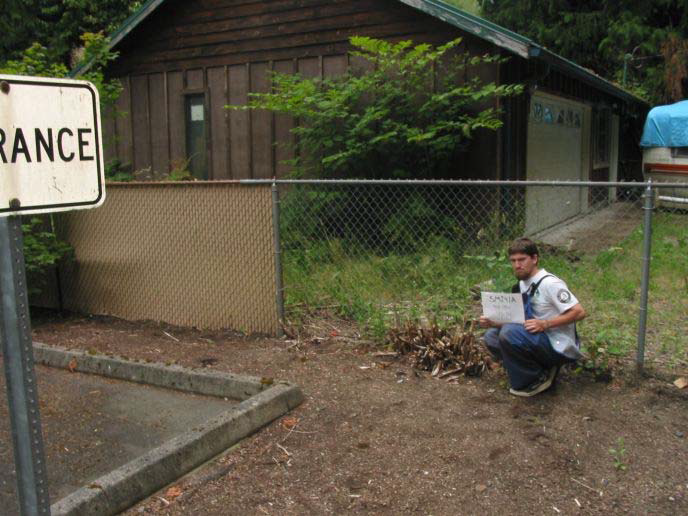 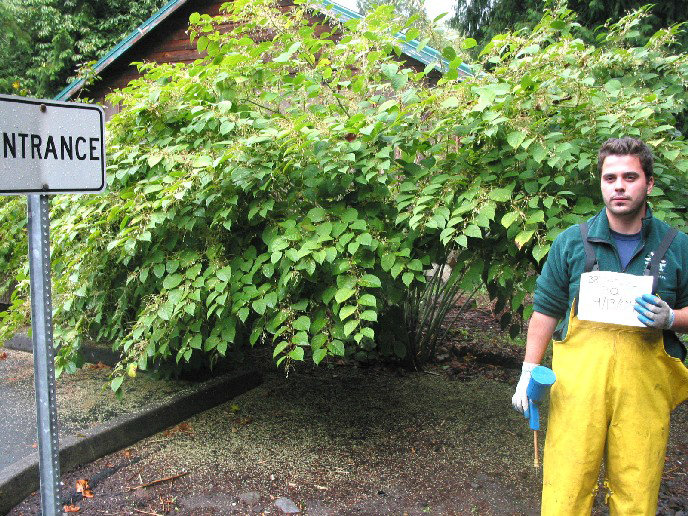 2004
2005
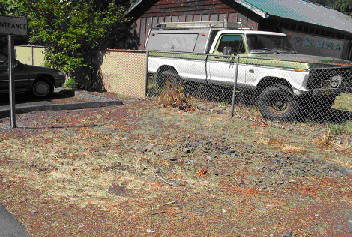 2006
SUMMARY
Riparian vegetation is crucial to river health
Riparian zones buffer streams 
Riparian zones are easily disturbed
Mitigation and restoration efforts can improve riparian health
Riparian health leads to stream health
Five-Minute River Interlude 
https://www.youtube.com/watch?v=8Jq1U8JyHW4

 Youtube - Salmon Spawning